Роль родителей в профессиональном самоопределении подростков.
МБУДО «Центр внешкольной работы г. Челябинска»
Педагог – психолог, высшей категории
Джафарова Екатерина Александровна
Выбери себе работу по душе, и тебе не придётся работать ни одного дня в своей жизни.                                                     — Конфуций
Вся профориентационная деятельность стоит на трех китах.Первый и самый трудоемкий – ХОЧУ.
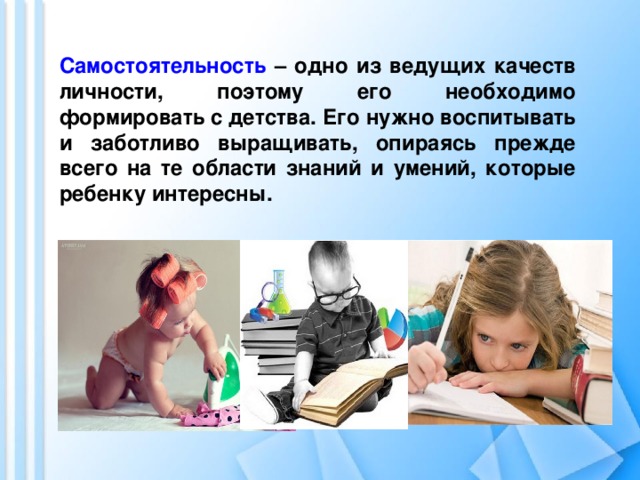 Выбор подразумевает ответственность за его последствия. Кто выбирает, тот и отвечает.
Выбирать надо профессию, в которой ребёнок будет зарабатывать деньги, а не любимый предмет.
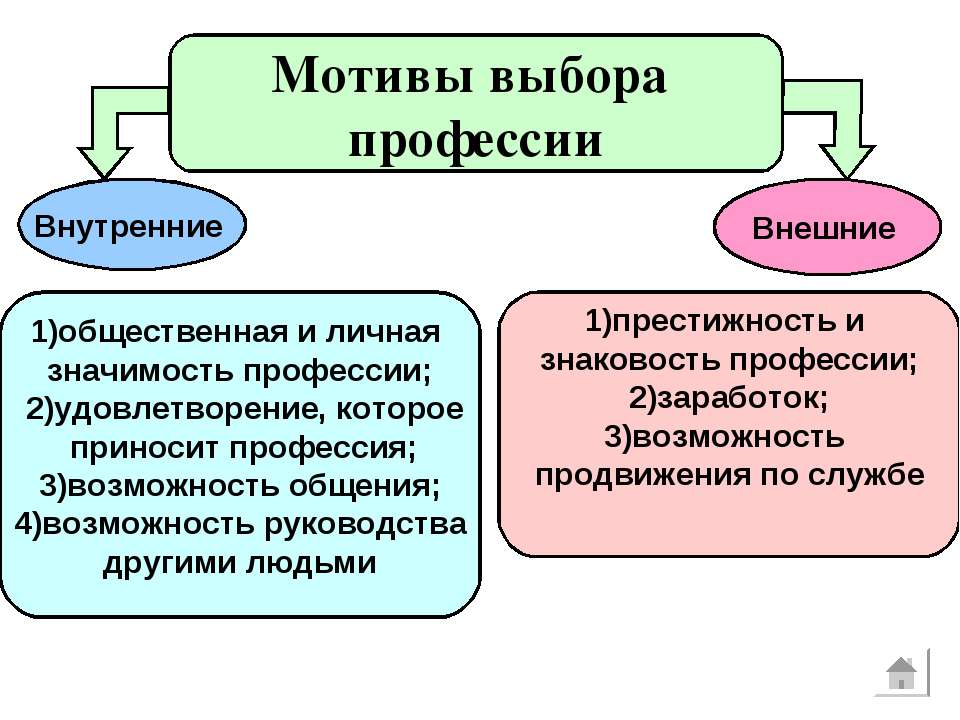 Помогать нельзя навязывать
Второй кит, на котором основывается профориентация – МОГУ
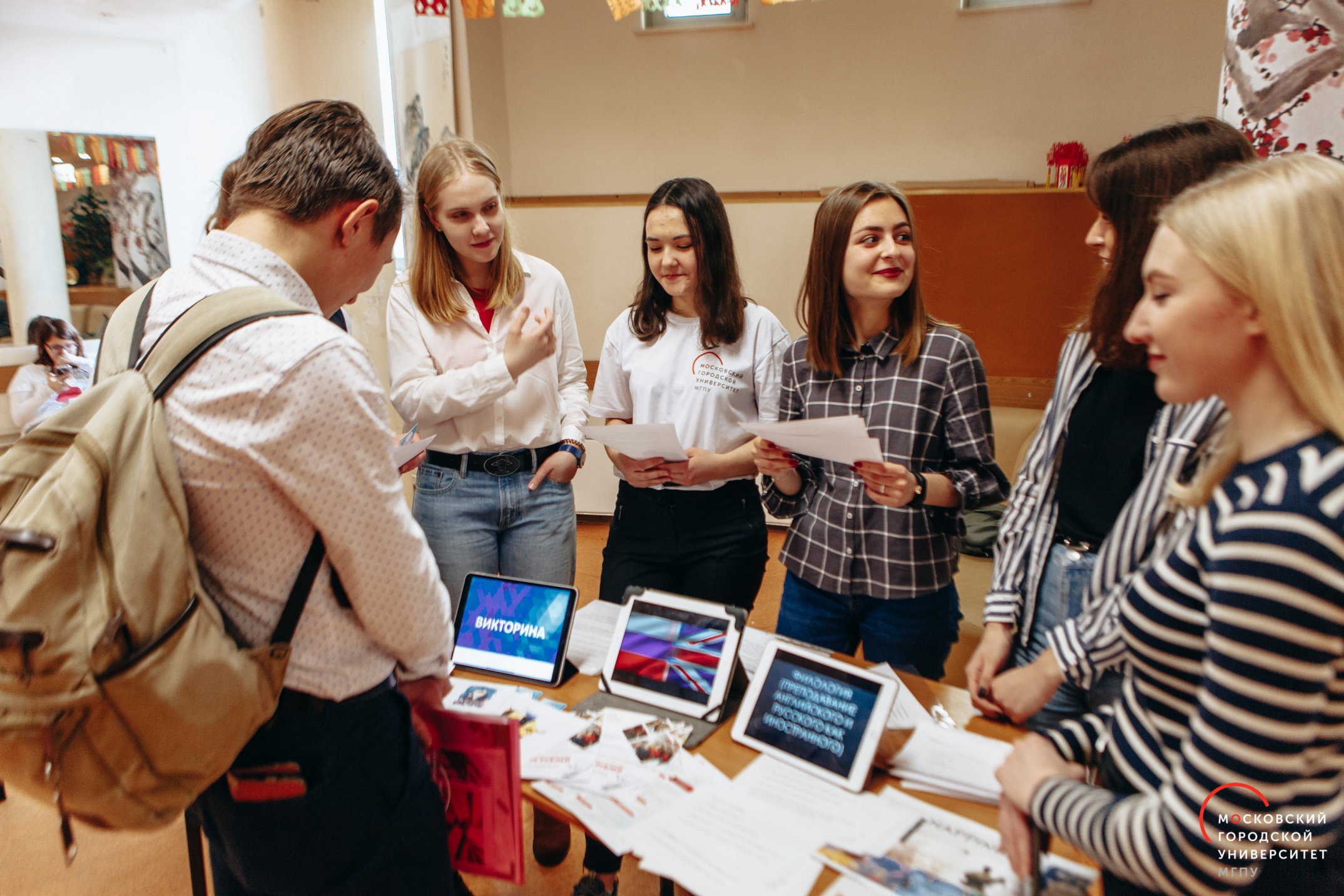 третий кит – НАДО
Родители должны готовить ребенка к тому, что учиться придется всю жизнь.
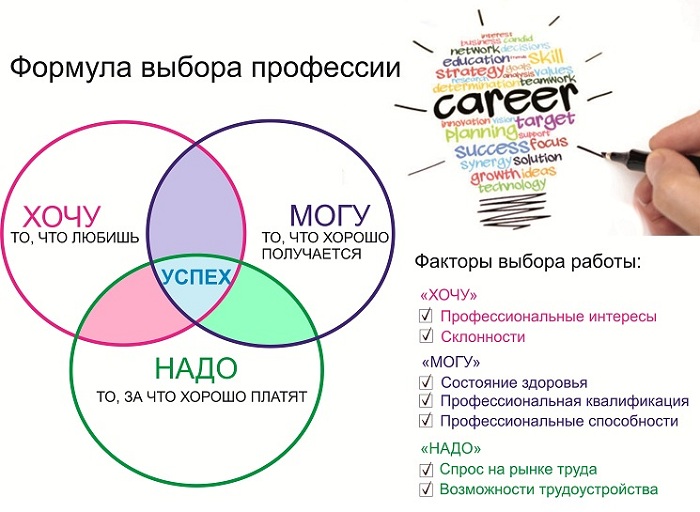 макет дорожной карты профессионального самоопределения подростка
выбранная профессия         спрос на рынке труда составьте перечень требований выбираемой профессии, составьте список своих требований и возможностей (способностей, состояние здоровья)          специальность по диплому, с которой можно работать по этой профессии         учебное заведение, где можно получить диплом с этой специальностью         выбор ЕГЭ, которые нужны для поступления в это учебное заведение, на эту специальность          предметы по которым будут сдаваться ЕГЭ           дополнительное образование, где ребенок может получить дополнительные знания для будущей профессии.
Чек-лист заботливого родителя
Коротко о том, что делать для помощи ребёнку:
Не настаивать на своём выборе и дать ребёнку самому определиться, что делать.
Рассказать, какие профессии сейчас нужны.
Предлагать те профессии, которые заинтересуют ребёнка, а не те, которые подскажет тест или оценка в журнале.
Дать максимум информации о разных профессиях.
Показать неочевидные решения: специальности, о которых в вашей области не слышали.
Не заставлять учиться ради диплома: лучше потратить пару лет на самоопределение, а потом найти идеальную профессию.
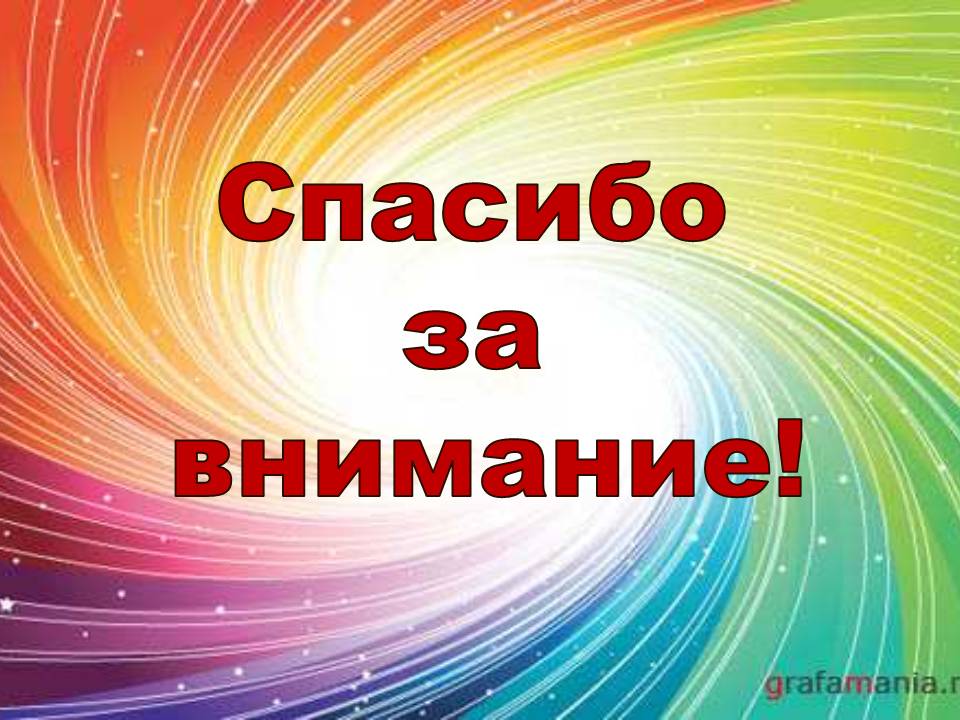